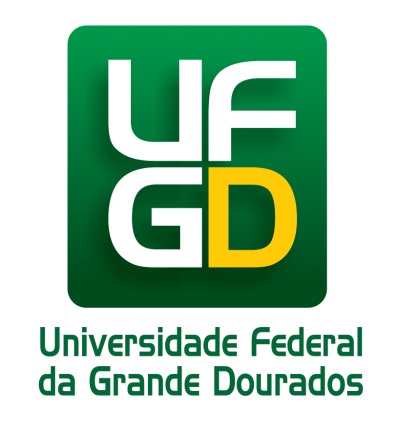 Indicadores da
Indicadores da UFGDPRÓ-REITORIA DE ASSUNTOS COMUNITÁRIOS E ESTUDANTIS
Número de Estudantes beneficiados ativos nos programas de assistência estudantil em 2017.
Fonte: PROAE. Org.: DIPLAN/COPLAN/PROAP.
Notas:
*Considerou-se como critério na consolidação do número de estudantes beneficiados, todos os estudantes ativos (mesmo que suspensos) nos seus respectivos períodos.
** O número de estudantes beneficiados com o Subsídio RU não está sendo considerado nesta tabela, dado que as informações coletadas no período de 2017 se referem a quantidade de refeições servidas e não a quantidade de alunos beneficiados com o subsídio. Foram considerados os alunos do PROGRAMA DE ESTUDANTES-CONVÊNIO DE GRADUAÇÃO (PEC-G) conforme o vínculo do seu curso e também os residentes que ingressaram na universidade por meio dos programas de mobilidade e não possuem vínculo nos cursos da universidade.
***Para consolidação do número indivíduos atendidos no programa de apoio psicológico foi considerado o registro único do indivíduo atendido no mês de referência, independente se esse indivíduo tenha utilizado o programa várias vezes no mês.
Indicadores da UFGDPRÓ-REITORIA DE ASSUNTOS COMUNITÁRIOS E ESTUDANTIS
Valor pago aos beneficiados ativos nos programas de assistência estudantil em 2017.
Fonte: PROAE. Org.: DIPLAN/COPLAN/PROAP.
Indicadores da UFGDPRÓ-REITORIA DE ASSUNTOS COMUNITÁRIOS E ESTUDANTIS
Número total de alunos beneficiados no Programa Língua Estrangeira (Idiomas) em 2017, por mês.
Fonte: PROAE. Org.: DIPLAN/COPLAN/PROAP.
Indicadores da UFGDPRÓ-REITORIA DE ASSUNTOS COMUNITÁRIOS E ESTUDANTIS
Valor total pago aos beneficiados no Programa  de Apoio Pedagógico de Língua Estrangeira (Idiomas) em 2017, por Faculdade.
Fonte: PROAE. Org.: DIPLAN/COPLAN/PROAP.
Indicadores da UFGDPRÓ-REITORIA DE ASSUNTOS COMUNITÁRIOS E ESTUDANTIS
Número total de alunos beneficiados no Programa Apoio Pedagógico - Língua Estrangeira (materiais) em 2017, por mês.
Fonte: PROAE. Org.: DIPLAN/COPLAN/PROAP.
Indicadores da UFGDPRÓ-REITORIA DE ASSUNTOS COMUNITÁRIOS E ESTUDANTIS
Valor total pago aos beneficiados no Programa Apoio Pedagógico - Língua Estrangeira (materiais) em 2017, por mês.
Fonte: PROAE. Org.: DIPLAN/COPLAN/PROAP.
Indicadores da UFGDPRÓ-REITORIA DE ASSUNTOS COMUNITÁRIOS E ESTUDANTIS
Valor total pago aos beneficiados no Programa Língua Estrangeira (Materiais) em 2017, por Faculdade.
Valor total pago aos beneficiados no Programa Língua Estrangeira (Materiais) em 2017, por curso.
Fonte: PROAE. Org.: DIPLAN/COPLAN/PROAP.
Indicadores da UFGDPRÓ-REITORIA DE ASSUNTOS COMUNITÁRIOS E ESTUDANTIS
Número de atendimentos realizados no programa Apoio Psicológico em 2017, por mês.
Fonte: PROAE. Org.: DIPLAN/COPLAN/PROAP.
Indicadores da UFGDPRÓ-REITORIA DE ASSUNTOS COMUNITÁRIOS E ESTUDANTIS
Número de atendimentos realizados no programa Apoio Psicológico em 2017, por Faculdade.
Número de atendimentos realizados no programa Apoio Psicológico em 2017, por curso.
Fonte: PROAE. Org.: DIPLAN/COPLAN/PROAP.
Indicadores da UFGDPRÓ-REITORIA DE ASSUNTOS COMUNITÁRIOS E ESTUDANTIS
Número de alunos beneficiados no Programa de Auxílio Alimentação ativos em 2017, por mês.
Fonte: PROAE. Org.: DIPLAN/COPLAN/PROAP.
Indicadores da UFGDPRÓ-REITORIA DE ASSUNTOS COMUNITÁRIOS E ESTUDANTIS
Valor total pago aos alunos beneficiados no Programa de Auxílio Alimentação ativos em 2017, por mês.
Fonte: PROAE. Org.: DIPLAN/COPLAN/PROAP.
Indicadores da UFGDPRÓ-REITORIA DE ASSUNTOS COMUNITÁRIOS E ESTUDANTIS
Valor total pago aos alunos beneficiados no Programa de Auxílio Alimentação ativos em 2017, por Faculdade.
Valor total pago aos alunos beneficiados no Programa de Auxílio Alimentação ativos em 2017, por curso.
Fonte: PROAE. Org.: DIPLAN/COPLAN/PROAP.
Indicadores da UFGDPRÓ-REITORIA DE ASSUNTOS COMUNITÁRIOS E ESTUDANTIS
Número de alunos beneficiados no Programa de Auxílio Alimentação ativos em dez/17, por curso.
Valor total pago aos alunos beneficiados no Programa de Auxílio Alimentação ativos em dez/17, por curso.
Fonte: PROAE. Org.: DIPLAN/COPLAN/PROAP.
Indicadores da UFGDPRÓ-REITORIA DE ASSUNTOS COMUNITÁRIOS E ESTUDANTIS
Número total de alunos no programa de Bolsas de Auxílio Financeiro Emergencial em 2017, por mês.
Fonte: PROAE. Org.: DIPLAN/COPLAN/PROAP.
Indicadores da UFGDPRÓ-REITORIA DE ASSUNTOS COMUNITÁRIOS E ESTUDANTIS
Valor total pago aos alunos beneficiados no programa de Bolsas de Auxílio Financeiro Emergencial ativos em 2017, por mês.
Fonte: PROAE. Org.: DIPLAN/COPLAN/PROAP.
Indicadores da UFGDPRÓ-REITORIA DE ASSUNTOS COMUNITÁRIOS E ESTUDANTIS
Valor total pago aos alunos beneficiados no programa de Bolsas de Auxílio Financeiro Emergencial ativos em 2017, por Faculdade.
Valor total pago aos alunos beneficiados no programa de Bolsas de Auxílio Financeiro Emergencial em 2017, por curso.
Fonte: PROAE. Org.: DIPLAN/COPLAN/PROAP.
Indicadores da UFGDPRÓ-REITORIA DE ASSUNTOS COMUNITÁRIOS E ESTUDANTIS
Número total de alunos beneficiados no Programa de Auxílio Financeiro Moradia Estudantil ativos em 2017, por mês.
Fonte: PROAE. Org.: DIPLAN/COPLAN/PROAP.
Indicadores da UFGDPRÓ-REITORIA DE ASSUNTOS COMUNITÁRIOS E ESTUDANTIS
Valor total pago aos alunos beneficiados no Programa Auxílio Moradia Estudantil ativos em 2017, por mês.
Fonte: PROAE. Org.: DIPLAN/COPLAN/PROAP.
Indicadores da UFGDPRÓ-REITORIA DE ASSUNTOS COMUNITÁRIOS E ESTUDANTIS
Valor total pago aos alunos beneficiados pelo Programa Auxílio Moradia Estudantil ativos em 2017, por Faculdade.
Valor total pago aos alunos beneficiados pelo Programa Auxílio Moradia Estudantil ativos em 2017, por curso.
Fonte: PROAE. Org.: DIPLAN/COPLAN/PROAP.
Indicadores da UFGDPRÓ-REITORIA DE ASSUNTOS COMUNITÁRIOS E ESTUDANTIS
Número de alunos beneficiados no Programa de Auxílio Moradia Estudantil ativos em dez/17, por curso.
Valor total pago aos alunos beneficiados pelo Programa Auxílio Moradia Estudantil ativos em dez/17, por curso.
Fonte: PROAE. Org.: DIPLAN/COPLAN/PROAP.
Indicadores da UFGDPRÓ-REITORIA DE ASSUNTOS COMUNITÁRIOS E ESTUDANTIS
Número total de alunos beneficiados no Programa de Bolsa Arbitragem ativos em 2017, por mês.
Fonte: PROAE. Org.: DIPLAN/COPLAN/PROAP.
Indicadores da UFGDPRÓ-REITORIA DE ASSUNTOS COMUNITÁRIOS E ESTUDANTIS
Valor total pago aos alunos beneficiados no Programa de Bolsa Arbitragem ativos em 2017, por mês.
Fonte: PROAE. Org.: DIPLAN/COPLAN/PROAP.
Indicadores da UFGDPRÓ-REITORIA DE ASSUNTOS COMUNITÁRIOS E ESTUDANTIS
Valor total pago aos alunos beneficiados pelo Programa de Bolsa Arbitragem ativos em 2017, por Faculdade.
Valor total pago aos alunos beneficiados pelo Programa de Bolsa Arbitragem ativos em 2017, por curso.
Fonte: PROAE. Org.: DIPLAN/COPLAN/PROAP.
Indicadores da UFGDPRÓ-REITORIA DE ASSUNTOS COMUNITÁRIOS E ESTUDANTIS
Número de alunos beneficiados no Programa de Bolsa Arbitragem ativos em dez/17, por Faculdade.
Número de alunos beneficiados no Programa de Bolsa Arbitragem ativos em dez/17, por curso.
Fonte: PROAE. Org.: DIPLAN/COPLAN/PROAP.
Indicadores da UFGDPRÓ-REITORIA DE ASSUNTOS COMUNITÁRIOS E ESTUDANTIS
Número total de alunos beneficiados no Programa de Bolsa Atleta ativos em 2017, por mês.
Fonte: PROAE. Org.: DIPLAN/COPLAN/PROAP.
Indicadores da UFGDPRÓ-REITORIA DE ASSUNTOS COMUNITÁRIOS E ESTUDANTIS
Valor total pago aos alunos beneficiados no Programa de Bolsa Atleta ativos em 2017, por mês.
Fonte: PROAE. Org.: DIPLAN/COPLAN/PROAP.
Indicadores da UFGDPRÓ-REITORIA DE ASSUNTOS COMUNITÁRIOS E ESTUDANTIS
Valor total pago aos alunos beneficiados pelo Programa de Bolsa  Atleta ativos em 2017, por Faculdade.
Valor total pago aos alunos beneficiados pelo Programa de Bolsa Atleta ativos em 2017, por curso.
Fonte: PROAE. Org.: DIPLAN/COPLAN/PROAP.
Indicadores da UFGDPRÓ-REITORIA DE ASSUNTOS COMUNITÁRIOS E ESTUDANTIS
Número de alunos beneficiados no Programa de Bolsa Atleta ativos em dez/17, por Faculdade.
Número de alunos beneficiados no Programa de Bolsa Atleta ativos em dez/17, por curso.
Fonte: PROAE. Org.: DIPLAN/COPLAN/PROAP.
Indicadores da UFGDPRÓ-REITORIA DE ASSUNTOS COMUNITÁRIOS E ESTUDANTIS
Número total de alunos beneficiados no Programa de Bolsa Auxílio Transporte ativos em 2017, por mês.
Fonte: PROAE. Org.: DIPLAN/COPLAN/PROAP.
Indicadores da UFGDPRÓ-REITORIA DE ASSUNTOS COMUNITÁRIOS E ESTUDANTIS
Valor total pago aos alunos beneficiados no Programa de Bolsa Auxílio Transporte ativos em 2017, por mês.
Fonte: PROAE. Org.: DIPLAN/COPLAN/PROAP.
Indicadores da UFGDPRÓ-REITORIA DE ASSUNTOS COMUNITÁRIOS E ESTUDANTIS
Valor total pago aos alunos beneficiados pelo Programa de Bolsa  Auxílio Transporte ativos em 2017, por Faculdade.
Valor total pago aos alunos beneficiados pelo Programa de Bolsa Auxílio Transporte ativos em 2017, por curso.
Fonte: PROAE. Org.: DIPLAN/COPLAN/PROAP.
Indicadores da UFGDPRÓ-REITORIA DE ASSUNTOS COMUNITÁRIOS E ESTUDANTIS
Número de alunos beneficiados no Programa de Bolsa Auxílio Transporte ativos em dez/17, por Faculdade.
Número de alunos beneficiados no Programa de Bolsa Auxílio Transporte ativos em dez/17, por curso.
Fonte: PROAE. Org.: DIPLAN/COPLAN/PROAP.
Indicadores da UFGDPRÓ-REITORIA DE ASSUNTOS COMUNITÁRIOS E ESTUDANTIS
Número total de alunos beneficiados pelo Programa Concurso Ideias e Soluções ativos em 2017, por mês.
Fonte: PROAE. Org.: DIPLAN/COPLAN/PROAP.
Indicadores da UFGDPRÓ-REITORIA DE ASSUNTOS COMUNITÁRIOS E ESTUDANTIS
Valor total pago aos alunos beneficiados no Programa Concurso Ideais e Soluções ativos em 2017, por mês.
Fonte: PROAE. Org.: DIPLAN/COPLAN/PROAP.
Indicadores da UFGDPRÓ-REITORIA DE ASSUNTOS COMUNITÁRIOS E ESTUDANTIS
Valor total pago aos alunos beneficiados pelo Programa Concurso Ideias e Soluções ativos em 2017, por Faculdade.
Valor total pago aos alunos beneficiados pelo Programa Concurso Ideias e Soluções ativos em 2017, por curso.
Fonte: PROAE. Org.: DIPLAN/COPLAN/PROAP.
Indicadores da UFGDPRÓ-REITORIA DE ASSUNTOS COMUNITÁRIOS E ESTUDANTIS
Número total de alunos com Auxílio Permanência Alternância em 2017, por mês.
Fonte: PROAE. Org.: DIPLAN/COPLAN/PROAP.
Indicadores da UFGDPRÓ-REITORIA DE ASSUNTOS COMUNITÁRIOS E ESTUDANTIS
Valor total pago aos alunos beneficiados com Auxílio Permanência Alternância ativos em 2017, por mês.
Fonte: PROAE. Org.: DIPLAN/COPLAN/PROAP.
Indicadores da UFGDPRÓ-REITORIA DE ASSUNTOS COMUNITÁRIOS E ESTUDANTIS
Valor total pago aos alunos beneficiados no Programa de Auxílio Permanência Alternância ativos em 2017, por Faculdade.
Valor total pago aos alunos beneficiados no Programa de Auxílio Permanência Alternância ativos em 2017, por curso.
Fonte: PROAE. Org.: DIPLAN/COPLAN/PROAP.
Indicadores da UFGDPRÓ-REITORIA DE ASSUNTOS COMUNITÁRIOS E ESTUDANTIS
Número de alunos beneficiados no Programa de Auxílio Permanência Alternância em dez/17, por curso.
Valor total pago aos alunos beneficiados no Programa de Auxílio Permanência Alternância ativos em dez/17, por curso.
Fonte: PROAE. Org.: DIPLAN/COPLAN/PROAP.
Indicadores da UFGDPRÓ-REITORIA DE ASSUNTOS COMUNITÁRIOS E ESTUDANTIS
Número total de alunos com Auxílio Permanência MEC em 2017, por mês.
Fonte: PROAE. Org.: DIPLAN/COPLAN/PROAP.
Indicadores da UFGDPRÓ-REITORIA DE ASSUNTOS COMUNITÁRIOS E ESTUDANTIS
Valor total pago aos alunos beneficiados com Auxílio Permanência MEC ativos em 2017, por mês.
Fonte: PROAE. Org.: DIPLAN/COPLAN/PROAP.
Indicadores da UFGDPRÓ-REITORIA DE ASSUNTOS COMUNITÁRIOS E ESTUDANTIS
Valor total pago aos alunos beneficiados no Programa de Auxílio Permanência MEC ativos em 2017, por Faculdade.
Valor total pago aos alunos beneficiados no Programa de Auxílio Permanência MEC ativos em 2017, por curso.
Fonte: PROAE. Org.: DIPLAN/COPLAN/PROAP.
Indicadores da UFGDPRÓ-REITORIA DE ASSUNTOS COMUNITÁRIOS E ESTUDANTIS
Número de alunos beneficiados no Programa de Auxílio Permanência MEC em dez/17, por curso.
Valor total pago aos alunos beneficiados no Programa de Auxílio Permanência MEC ativos em dez/17, por curso.
Fonte: PROAE. Org.: DIPLAN/COPLAN/PROAP.
Indicadores da UFGDPRÓ-REITORIA DE ASSUNTOS COMUNITÁRIOS E ESTUDANTIS
Número total de alunos com Auxílio Permanência UFGD em 2017, por mês.
Fonte: PROAE. Org.: DIPLAN/COPLAN/PROAP.
Indicadores da UFGDPRÓ-REITORIA DE ASSUNTOS COMUNITÁRIOS E ESTUDANTIS
Valor total pago aos alunos beneficiados com Auxílio Permanência UFGD ativos em 2017, por mês.
Fonte: PROAE. Org.: DIPLAN/COPLAN/PROAP.
Indicadores da UFGDPRÓ-REITORIA DE ASSUNTOS COMUNITÁRIOS E ESTUDANTIS
Valor total pago aos alunos beneficiados no Programa de Auxílio Permanência UFGD ativos em 2017, por Faculdade.
Valor total pago aos alunos beneficiados no Programa de Auxílio Permanência UFGD ativos em 2017, por curso.
Fonte: PROAE. Org.: DIPLAN/COPLAN/PROAP.
Indicadores da UFGDPRÓ-REITORIA DE ASSUNTOS COMUNITÁRIOS E ESTUDANTIS
Número de alunos beneficiados no Programa de Auxílio Permanência UFGD em dez/17, por curso.
Valor total pago aos alunos beneficiados no Programa de Auxílio Permanência UFGD ativos em dez/17, por curso.
Fonte: PROAE. Org.: DIPLAN/COPLAN/PROAP.
Indicadores da UFGDPRÓ-REITORIA DE ASSUNTOS COMUNITÁRIOS E ESTUDANTIS
Número total de alunos beneficiados no programa de Bolsas Salva-Vidas em 2017, por mês.
Fonte: PROAE. Org.: DIPLAN/COPLAN/PROAP.
Indicadores da UFGDPRÓ-REITORIA DE ASSUNTOS COMUNITÁRIOS E ESTUDANTIS
Valor total pago aos alunos beneficiados no programa de Bolsas Salva-Vidas em 2017, por mês.
Fonte: PROAE. Org.: DIPLAN/COPLAN/PROAP.
Indicadores da UFGDPRÓ-REITORIA DE ASSUNTOS COMUNITÁRIOS E ESTUDANTIS
Valor total pago aos alunos beneficiados no programa de Bolsas Salva-Vidas ativos em 2017, por Faculdade.
Valor total pago aos alunos beneficiados no programa de Bolsas Salva-Vidas em 2017, por curso.
Fonte: PROAE. Org.: DIPLAN/COPLAN/PROAP.
Indicadores da UFGDPRÓ-REITORIA DE ASSUNTOS COMUNITÁRIOS E ESTUDANTIS
Número de alunos beneficiados no programa de Bolsas Salva-Vidas em dez/17, por curso.
Valor total pago aos alunos beneficiados no programa de Bolsas Salva-Vidas em dez/17, por curso.
Fonte: PROAE. Org.: DIPLAN/COPLAN/PROAP.
Indicadores da UFGDPRÓ-REITORIA DE ASSUNTOS COMUNITÁRIOS E ESTUDANTIS
Número total de crianças atendidas no Centro de Educação Infantil ativas em 2017, por mês.
Fonte: PROAE. Org.: DIPLAN/COPLAN/PROAP.
Indicadores da UFGDPRÓ-REITORIA DE ASSUNTOS COMUNITÁRIOS E ESTUDANTIS
Quant. de crianças beneficiadas de acordo com o vinculo da mãe, em dez/17.
Quant. de crianças beneficiadas no Programa Centro de Educação Infantil de acordo com o vinculo do pai, dez/17.
Fonte: PROAE. Org.: DIPLAN/COPLAN/PROAP.
Indicadores da UFGDPRÓ-REITORIA DE ASSUNTOS COMUNITÁRIOS E ESTUDANTIS
Quant. de Crianças ativas beneficiadas no Programa CEI em dez/17, por modalidade.
Número de alunos beneficiados no Programa Centro de Educação Infantil em 2017, por Faculdade.
Fonte: PROAE. Org.: DIPLAN/COPLAN/PROAP.
Indicadores da UFGDPRÓ-REITORIA DE ASSUNTOS COMUNITÁRIOS E ESTUDANTIS
Número de alunos beneficiados no Programa de Incentivo Participação em Eventos ativos em 2017, por mês.
Fonte: PROAE. Org.: DIPLAN/COPLAN/PROAP.
Indicadores da UFGDPRÓ-REITORIA DE ASSUNTOS COMUNITÁRIOS E ESTUDANTIS
Valor total pago aos alunos beneficiados o Programa de Incentivo Participação em Eventos ativos em 2017, por mês.
Fonte: PROAE. Org.: DIPLAN/COPLAN/PROAP.
Indicadores da UFGDPRÓ-REITORIA DE ASSUNTOS COMUNITÁRIOS E ESTUDANTIS
Valor total pago aos alunos beneficiados no Programa de Incentivo Participação em Eventos ativos em 2017, por Faculdade.
Valor total pago aos alunos beneficiados  no Programa de Incentivo Participação em Eventos ativos em 2017, por curso.
Fonte: PROAE. Org.: DIPLAN/COPLAN/PROAP.
Indicadores da UFGDPRÓ-REITORIA DE ASSUNTOS COMUNITÁRIOS E ESTUDANTIS
Número total de alunos beneficiados no  programa de Bolsas apoio à Mobilidade Internacional ativos em 2017, por mês.
Fonte: PROAE. Org.: DIPLAN/COPLAN/PROAP.
Indicadores da UFGDPRÓ-REITORIA DE ASSUNTOS COMUNITÁRIOS E ESTUDANTIS
Valor total pago aos alunos beneficiados programa de Bolsas apoio à Mobilidade Internacional ativos em 2017, por mês.
Fonte: PROAE. Org.: DIPLAN/COPLAN/PROAP.
Indicadores da UFGDPRÓ-REITORIA DE ASSUNTOS COMUNITÁRIOS E ESTUDANTIS
Valor total pago aos alunos no programa de Bolsas apoio à Mobilidade Internacional ativos em 2017, por Faculdade.
Valor total pago aos alunos no programa de Bolsas apoio à Mobilidade Internacional ativos em 2017, por Faculdade.
Fonte: PROAE. Org.: DIPLAN/COPLAN/PROAP.
Indicadores da UFGDPRÓ-REITORIA DE ASSUNTOS COMUNITÁRIOS E ESTUDANTIS
Número total de alunos no programa Moradia Estudantil ativos em 2017, por mês.
Fonte: PROAE. Org.: DIPLAN/COPLAN/PROAP.
Indicadores da UFGDPRÓ-REITORIA DE ASSUNTOS COMUNITÁRIOS E ESTUDANTIS
Número de alunos beneficiados no programa Moradia Estudantil ativos em dez/17, por Faculdade.
Número de alunos beneficiados no programa Moradia Estudantil em dez/17, por curso.
Fonte: PROAE. Org.: DIPLAN/COPLAN/PROAP.
Indicadores da UFGDPRÓ-REITORIA DE ASSUNTOS COMUNITÁRIOS E ESTUDANTIS
Número de alunos beneficiados no programa de Bolsas Monitoria de Lazer e Esportes ativos em 2017, por mês.
Fonte: PROAE. Org.: DIPLAN/COPLAN/PROAP.
Indicadores da UFGDPRÓ-REITORIA DE ASSUNTOS COMUNITÁRIOS E ESTUDANTIS
Valor total pago aos alunos beneficiados no programa de Bolsas Monitoria de Lazer e Esportes ativos em 2017, por mês.
Fonte: PROAE. Org.: DIPLAN/COPLAN/PROAP.
Indicadores da UFGDPRÓ-REITORIA DE ASSUNTOS COMUNITÁRIOS E ESTUDANTIS
Valor total pago aos alunos beneficiados no programa de Bolsas Monitoria de Lazer e Esportes ativos em 2017, por Faculdade.
Valor total pago aos alunos beneficiados no programa de Bolsas Monitoria de Lazer e Esportes em 2017, por curso.
Fonte: PROAE. Org.: DIPLAN/COPLAN/PROAP.
Indicadores da UFGDPRÓ-REITORIA DE ASSUNTOS COMUNITÁRIOS E ESTUDANTIS
Número de alunos beneficiados no programa de Bolsas Monitoria de Lazer e Esportes em dez/17, por curso.
Valor total pago aos alunos beneficiados no programa de Bolsas Monitoria de Lazer e Esportes em dez/17, por curso.
Fonte: PROAE. Org.: DIPLAN/COPLAN/PROAP.
Indicadores da UFGDPRÓ-REITORIA DE ASSUNTOS COMUNITÁRIOS E ESTUDANTIS
Número total de alunos no programa PROMISAES ativos em 2017, por mês.
Fonte: PROAE. Org.: DIPLAN/COPLAN/PROAP.
Indicadores da UFGDPRÓ-REITORIA DE ASSUNTOS COMUNITÁRIOS E ESTUDANTIS
Valor total pago aos alunos beneficiados no programa PROMISAES ativos em 2017, por mês.
Fonte: PROAE. Org.: DIPLAN/COPLAN/PROAP.
Indicadores da UFGDPRÓ-REITORIA DE ASSUNTOS COMUNITÁRIOS E ESTUDANTIS
Valor total pago aos alunos beneficiados programa PROMISAES ativos em 2017, por Faculdade.
Valor total pago aos alunos beneficiados  no programa PROMISAES ativos em 2017, por curso.
Fonte: PROAE. Org.: DIPLAN/COPLAN/PROAP.
Indicadores da UFGDPRÓ-REITORIA DE ASSUNTOS COMUNITÁRIOS E ESTUDANTIS
Número de alunos beneficiados no programa PROMISAES ativos em dez/17, por curso.
Valor total pago aos alunos beneficiados  no programa PROMISAES ativos em dez/17, por curso.
Fonte: PROAE. Org.: DIPLAN/COPLAN/PROAP.
Indicadores da UFGDPRÓ-REITORIA DE ASSUNTOS COMUNITÁRIOS E ESTUDANTIS
Quant. total de refeições servidas no RU em 2017, por categoria.
Quant. de refeições servidas no RU em 2017, por mês.
Fonte: PROAE. Org.: DIPLAN/COPLAN/PROAP.
Indicadores da UFGDPRÓ-REITORIA DE ASSUNTOS COMUNITÁRIOS E ESTUDANTIS
Quant. total de refeições servidas no RU em 2017 com subsídio parcial, por categoria.
Quant. de refeições servidas no RU em 2017 com subsídio parcial, por mês.
Fonte: PROAE. Org.: DIPLAN/COPLAN/PROAP.
Indicadores da UFGDPRÓ-REITORIA DE ASSUNTOS COMUNITÁRIOS E ESTUDANTIS
Quant. total de refeições servidas no RU em 2017 com subsídio integral, por categoria.
Quant. de refeições servidas no RU em 2017 com subsídio integral, por mês.
Fonte: PROAE. Org.: DIPLAN/COPLAN/PROAP.